“Caracterización de pacientes con Retinitis Pigmentosa en un centro de referencia”.
Dr. Nauto, Dr. Nazar, Dr. Flores, Dr. Varas, Dr. Anguita, Dr. Salinas, Dra. Pérez, Dr. Moya
Departamento de Oculogenética
Servicio de Oftalmología
Hospital del Salvador
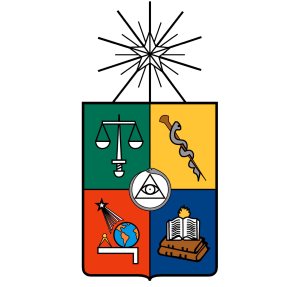 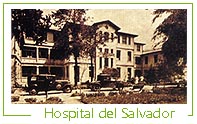 COCHIOF 2018
“Caracterización de pacientes con Retinitis Pigmentosa en centro de referencia”.
Introducción 

La Retinitis Pigmentosa (RP) es la distrofia retinal hereditaria más frecuente, con una prevalencia entre 1/3000 a 1/5000.(1)
Progresiva alteración de los bastones y en forma secundaria de los conos. 
Modos de herencia:
autosómica dominante (AD), 
autosómica recesiva  (AR), 
ligada al cromosoma X (XL), 
digénica y 
mitocondrial. 
Hay formas sindrómicas (SD).
No hay datos epidemiológicos actualizados en Chile de esta patología.
1. Bunker CH, Berson EL, Bromley WC, Hayes RP, Roderick TH. Prevalence of retinitis pigmentosa in Maine. Am J Ophthalmol 1984;97(3):357–65.
“Caracterización de pacientes con Retinitis Pigmentosa en centro de referencia”.
Propósito 

  Caracterizar fenotípica y epidemiológicamente los pacientes con diagnóstico de RP atendidos en el Departamento de Oculogenética, del Hospital del Salvador.
“Caracterización de pacientes con Retinitis Pigmentosa en  centro de referencia”.
Metodología
Depto. Oculogénetica 
Servicio de Oftalmología 
del Hospital del Salvador
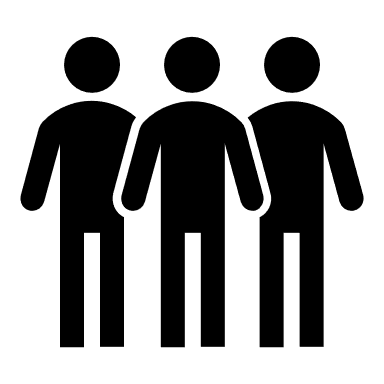 Estudio Descriptivo 
Retrospectivo
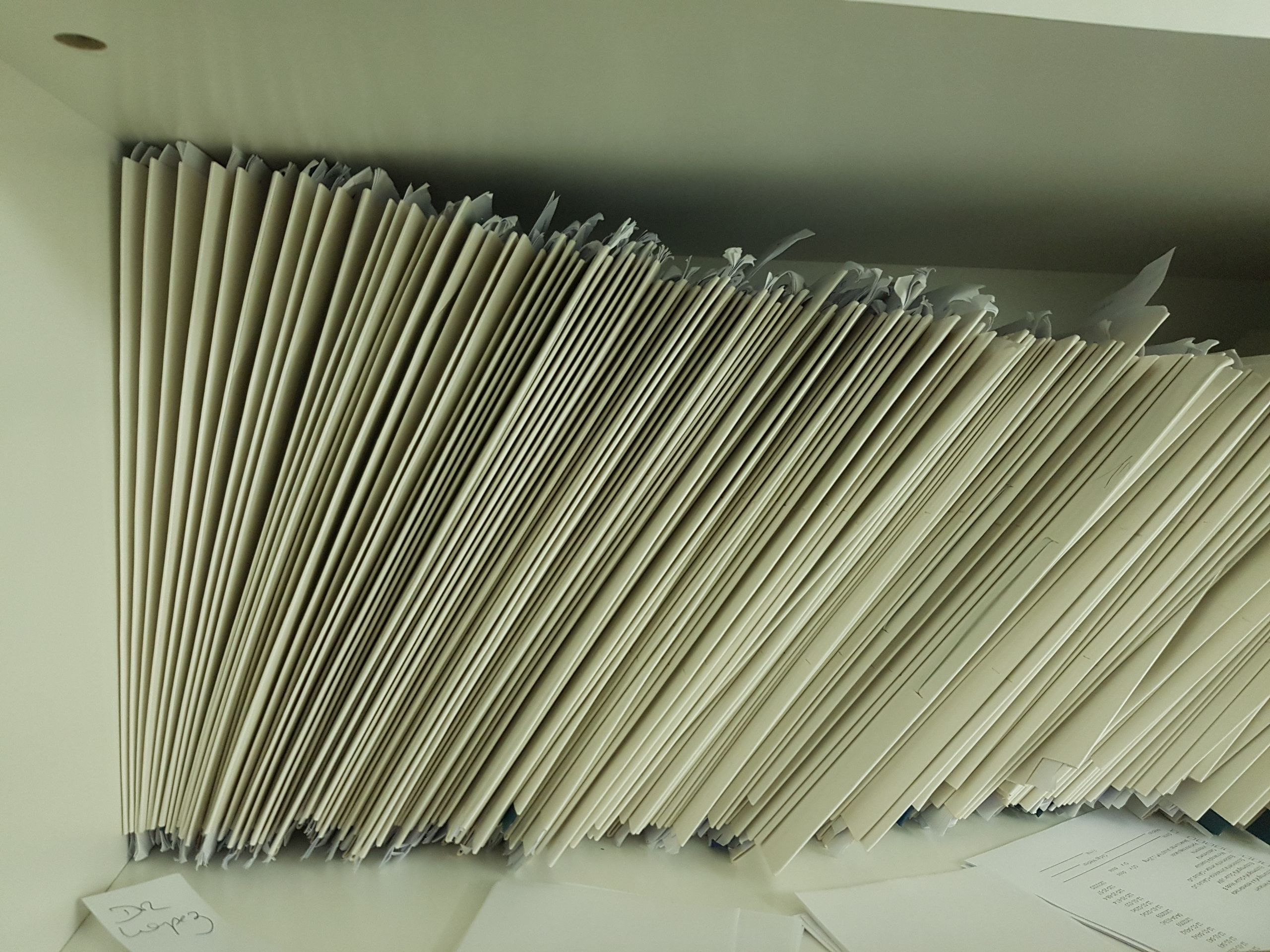 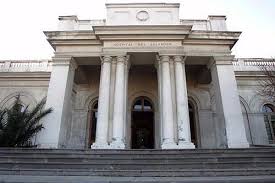 Diciembre-2015 hasta Septiembre-2018
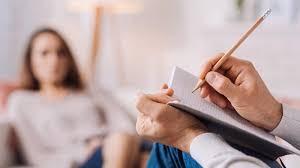 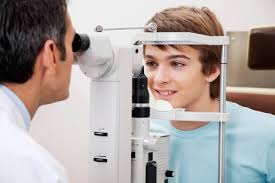 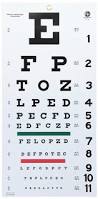 Diagnóstico
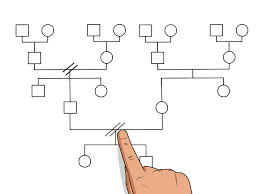 “Caracterización de pacientes con Retinitis Pigmentosa en  centro de referencia”.
Resultados

    n: 238 pacientes (476 ojos)
“Caracterización de pacientes con Retinitis Pigmentosa en  centro de referencia”.
Resultados

   n: 238 pacientes (476 ojos)
Edad promedio al ingreso
“Caracterización de pacientes con Retinitis Pigmentosa en  centro de referencia”.
Resultados
    n: 235 pacientes (470 ojos).
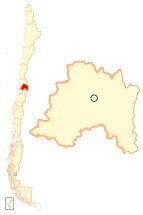 31%
69%
2

5

2

2

4

16

163

10

9

2

1

13

2

3

0

1
Distribución 
por regiones
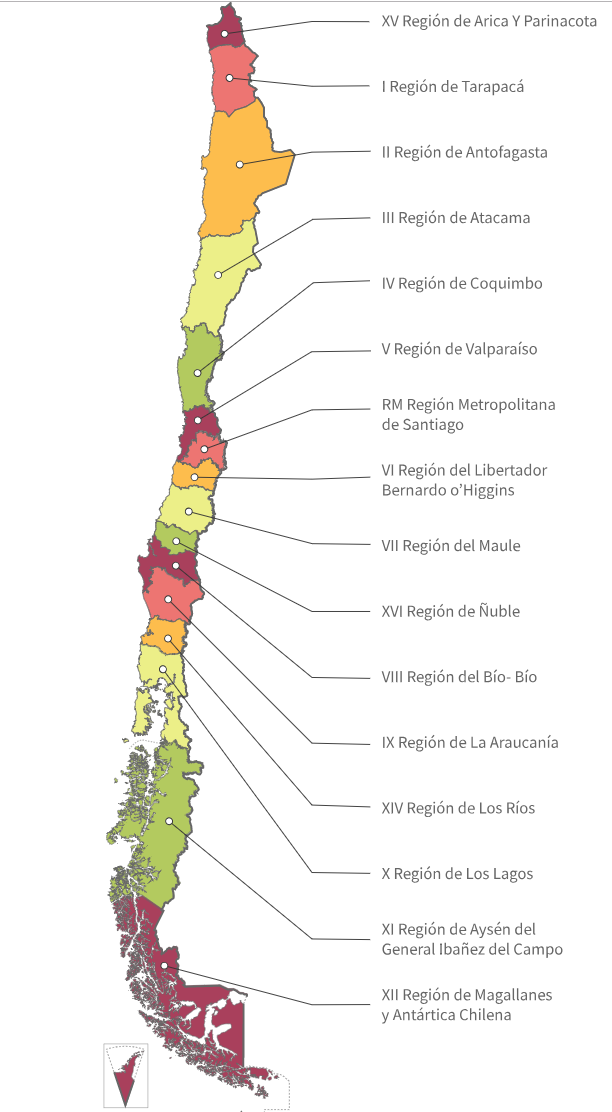 n: 235 pacientes
[Speaker Notes: El 67.9% de los pacientes reside en la Región Metropolitana y 32.1% fuera de ella]
“Caracterización de pacientes con Retinitis Pigmentosa en  centro de referencia”.
Resultados
n: 238 pacientes
“Caracterización de pacientes con Retinitis Pigmentosa en  centro de referencia”.
Resultados
Agudeza visual mejor corregida (AVMC)  al ingreso al Depto.
[Speaker Notes: Total de ojos? Mejor ojo? Peor ojo?]
“Caracterización de pacientes con Retinitis Pigmentosa en  centro de referencia”.
Resultados
[Speaker Notes: Total de ojos? Mejor ojo? Peor ojo?]
“Caracterización de pacientes con Retinitis Pigmentosa en  centro de referencia”.
Resultados
[Speaker Notes: Total de ojos? Mejor ojo? Peor ojo?]
“Caracterización de pacientes con Retinitis Pigmentosa en  centro de referencia”.
Resultados
“Caracterización de pacientes con Retinitis Pigmentosa en  centro de referencia”.
Resultados
“Caracterización de pacientes con Retinitis Pigmentosa en  centro de referencia”.
Resultados
“Caracterización de pacientes con Retinitis Pigmentosa en centro de referencia”.
Conclusiones 
 
Reporte que caracteriza pacientes chilenos con RP. 
Destaca la predominancia de catarata subcapsular posterior en todos los tipos de herencia.
La presencia de EM es mayor en ADRP, no se pudo demostrar significancia estadística.
En concordancia con la literatura, la afectación visual es menor en ADRP y más severa en XLRP. (1)
La RP causa discapacidad visual en pacientes jóvenes.
Dar a conocer al SENADIS estos datos, para elaborar propuestas de inclusión en este tipo de pacientes.


1-Berson EL, Sandberg MA, Rosner B, Birch DG, Hanson AH.Natural course of retinitis pigmentosa over a three-year interval.Am J Ophthalmol 1985;99(3):240–51.